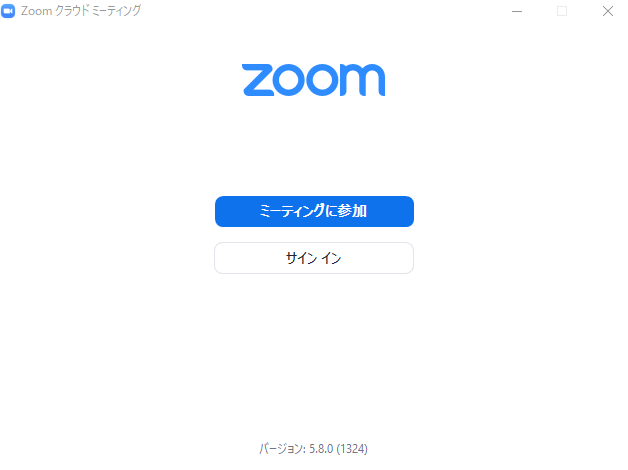 ①サインインをクリックする。
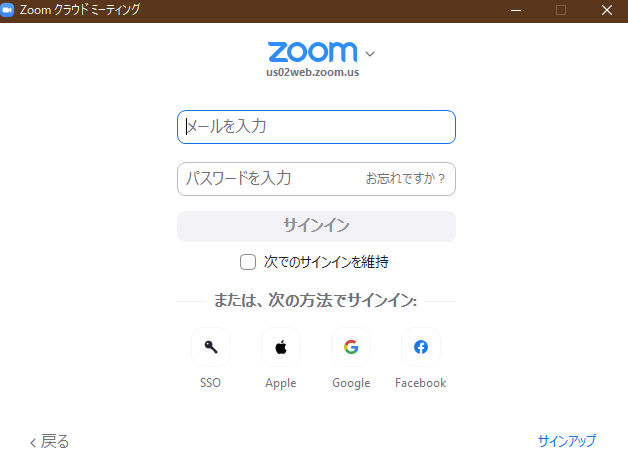 ※ここには何も入力しない。
②Googleをクリックする。
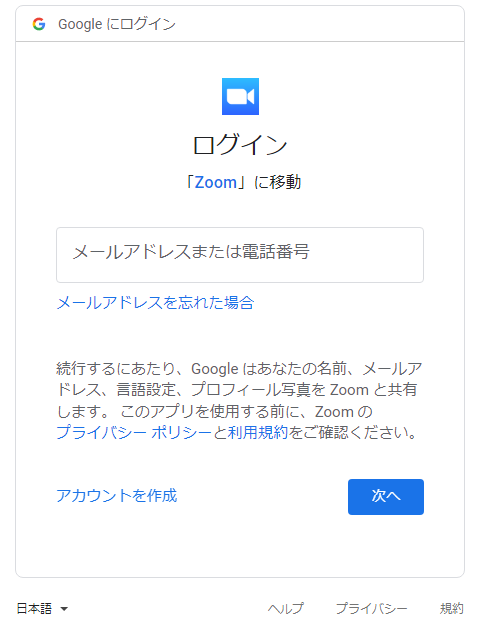 ③今回使用するメールアドレス（学友会・課外活動用）を入力する。
次へ、をクリック。
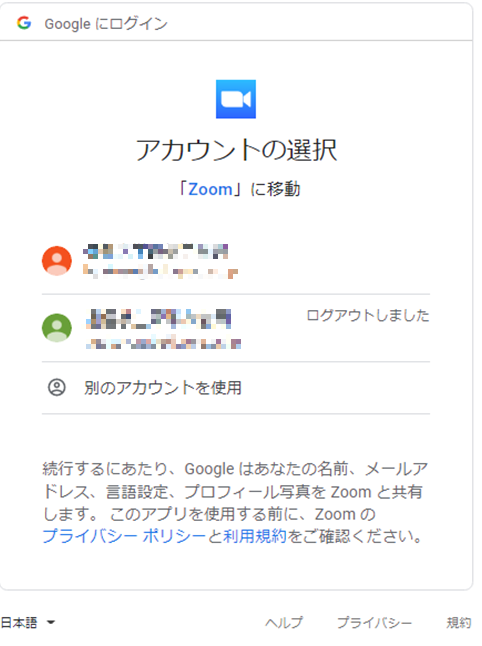 ③′一覧に、今回使用するメールアドレス（学友会・課外活動用）があれば、
クリック。
なければ、ここをクリック。
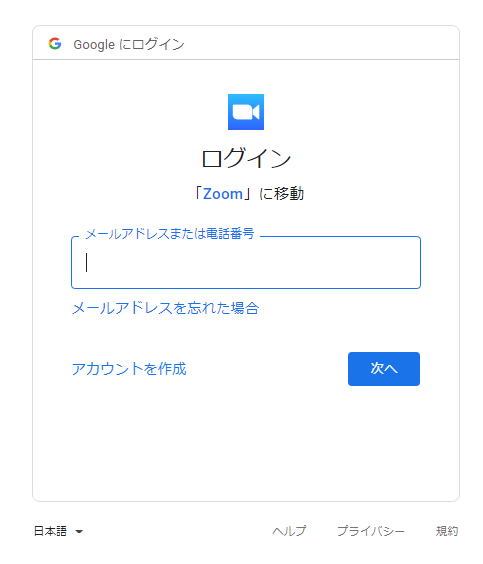 ④今回使用するメールアドレス（学友会・課外活動用）を入力する。
次へ、をクリック。
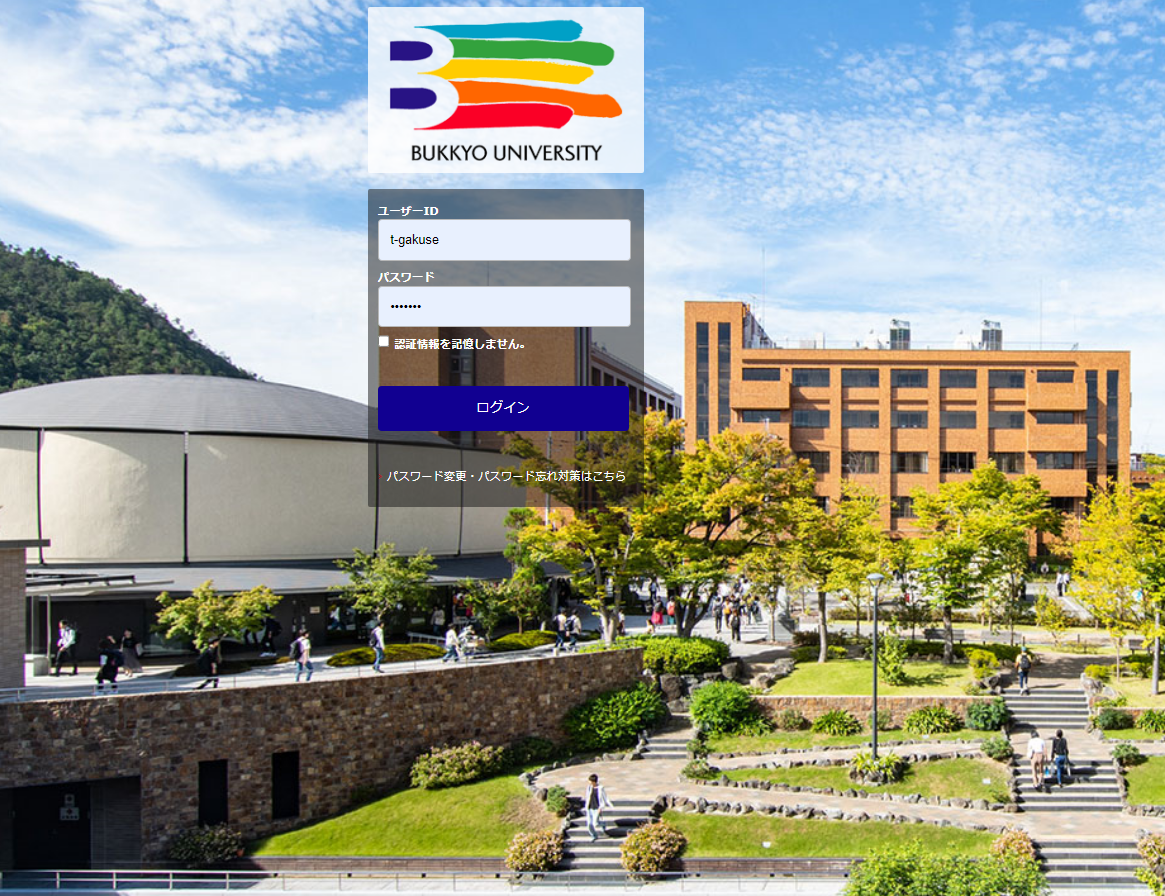 ⑤ユーザーID・パスワードを入力する。
ログインをクリックする。
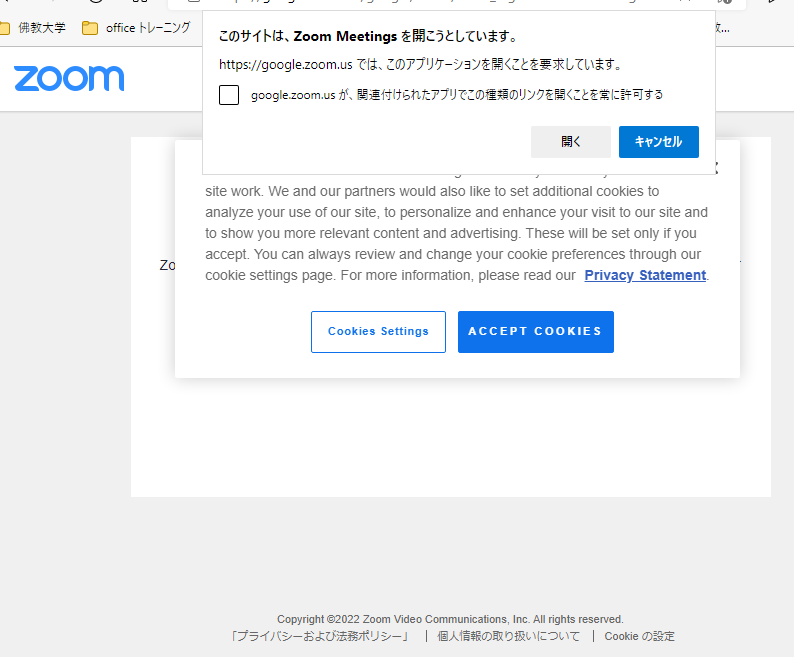 開く、をクリック。
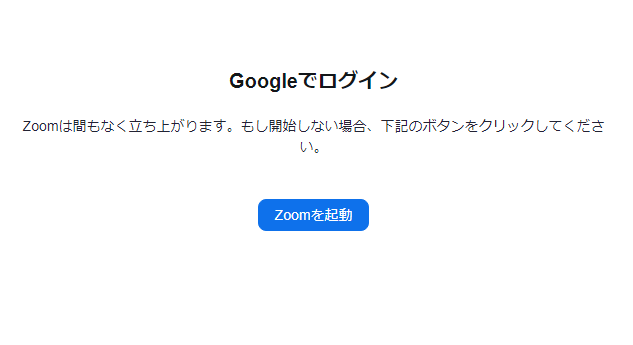 自動で画面が変わらない場合は、Zoomを起動、をクリック。
ここの色がグレー以外の場合は、GoogleのアカウントからZoomの起動が出来ている。